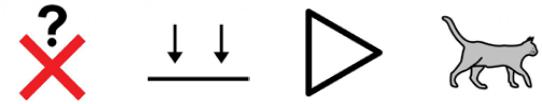 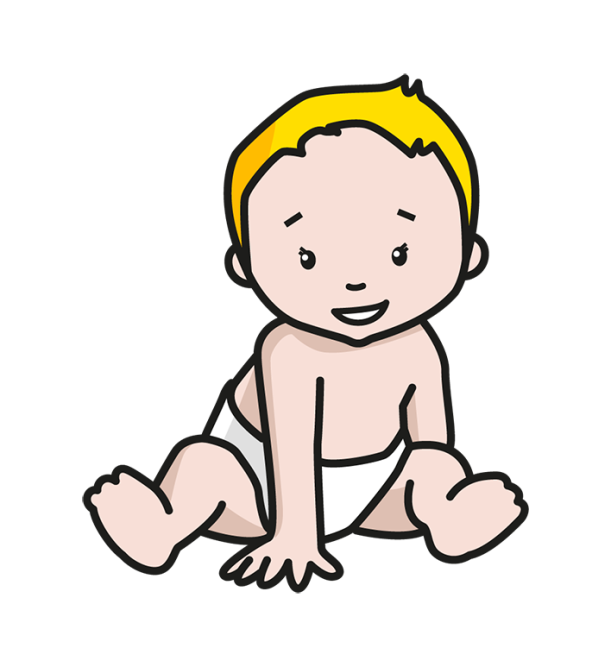 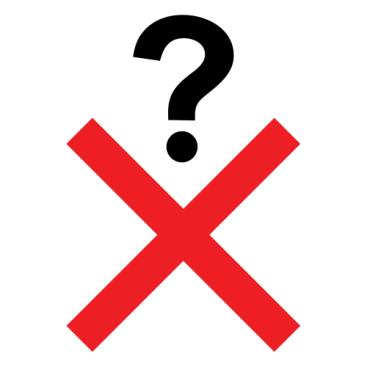 ¿Dónde está el bebé?
Conceptos básicos espaciales
Nivel Intermedio - Pictogramas
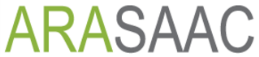 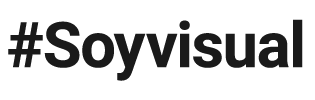 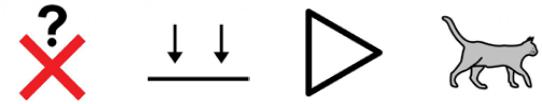 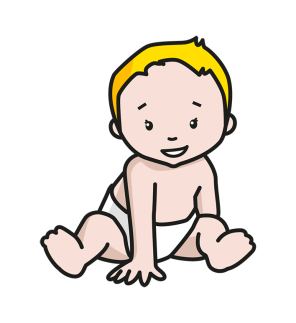 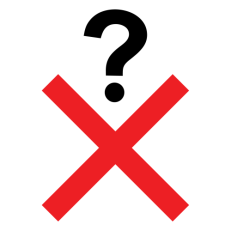 ENCIMA    -    DEBAJO
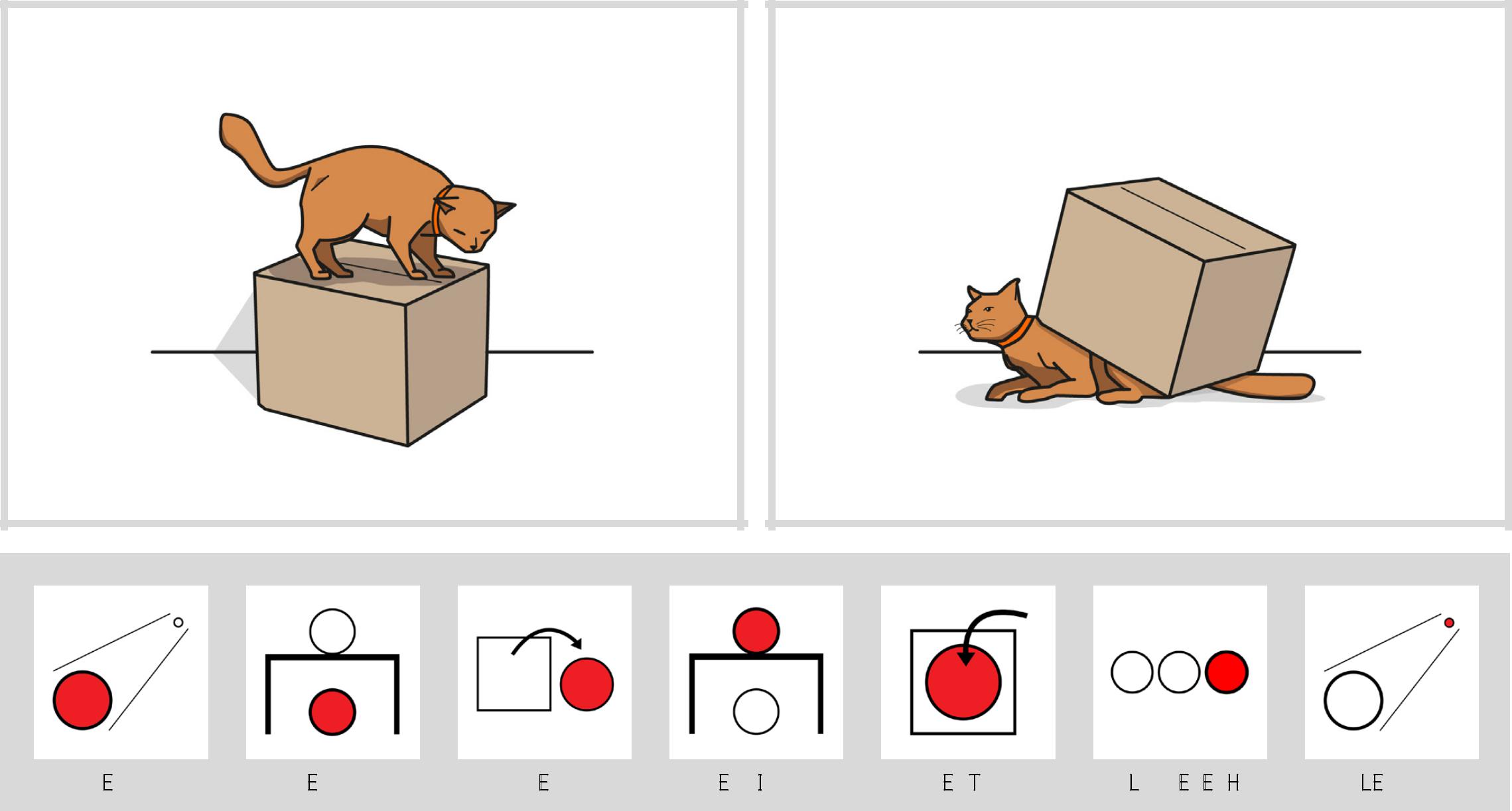 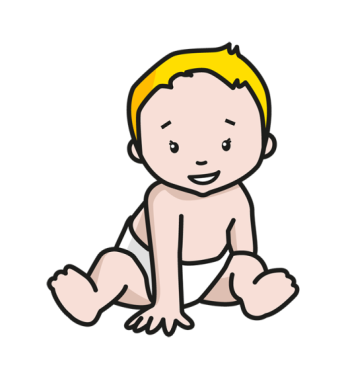 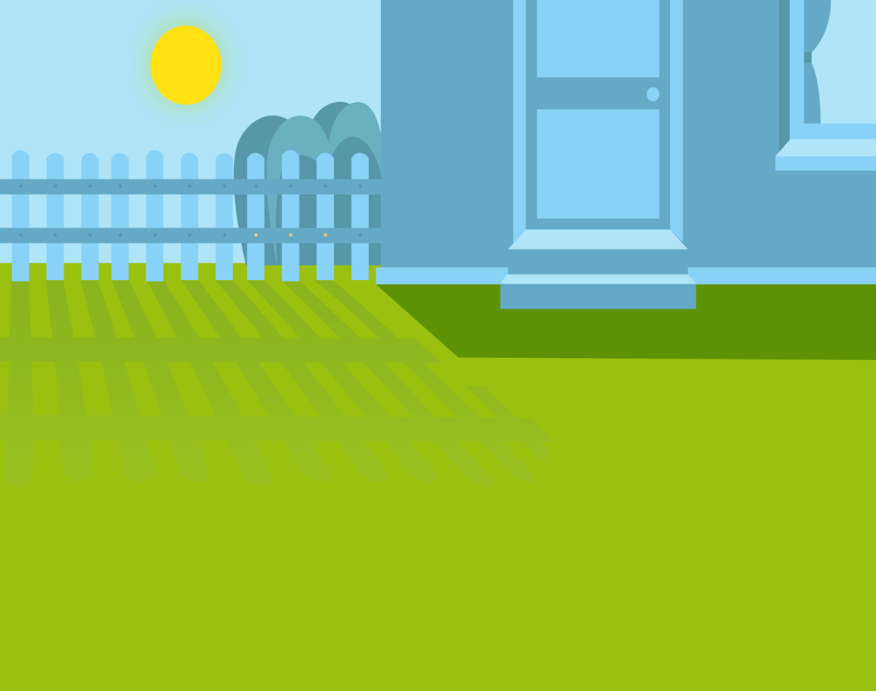 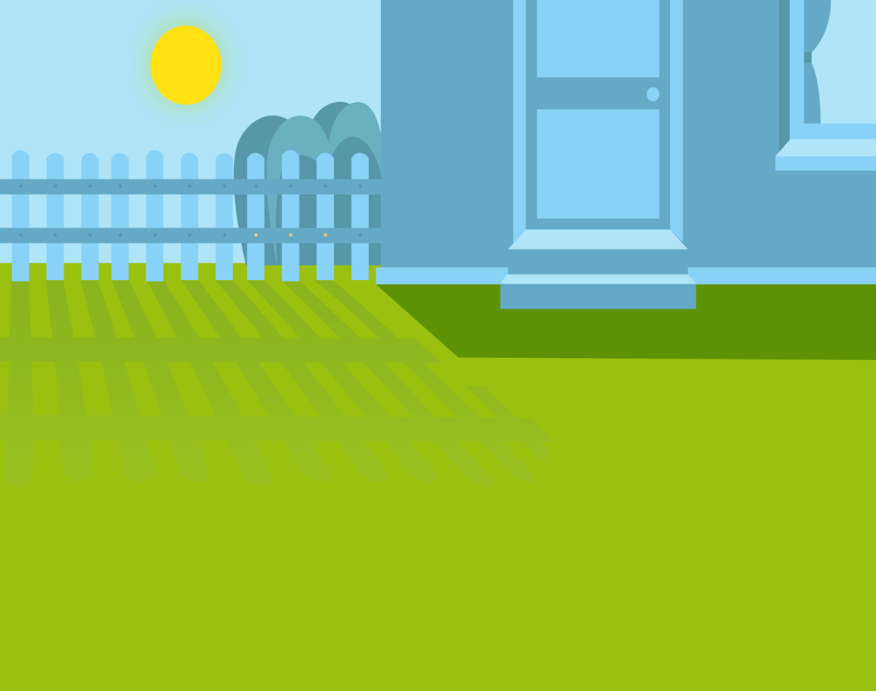 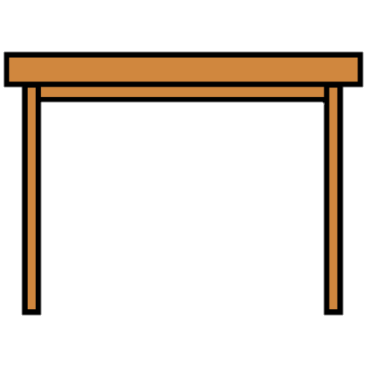 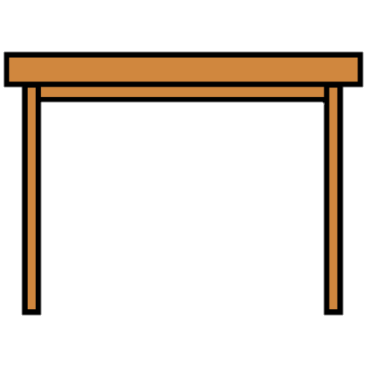 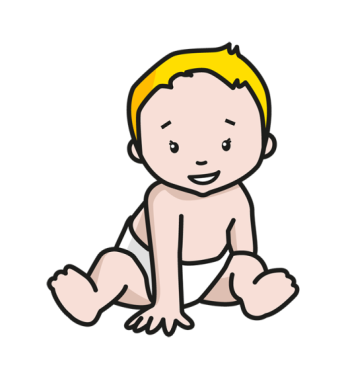 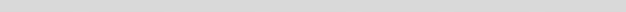 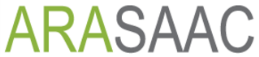 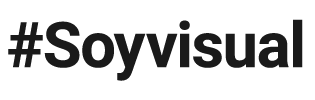 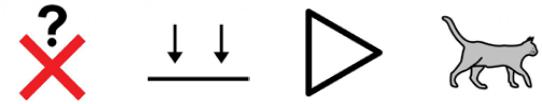 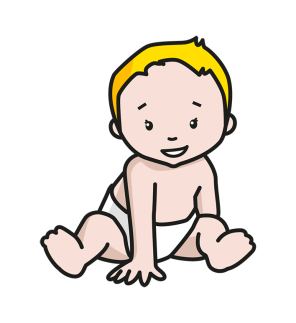 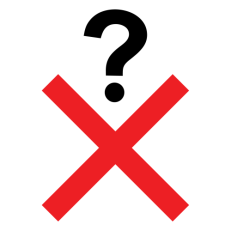 DENTRO    -    FUERA
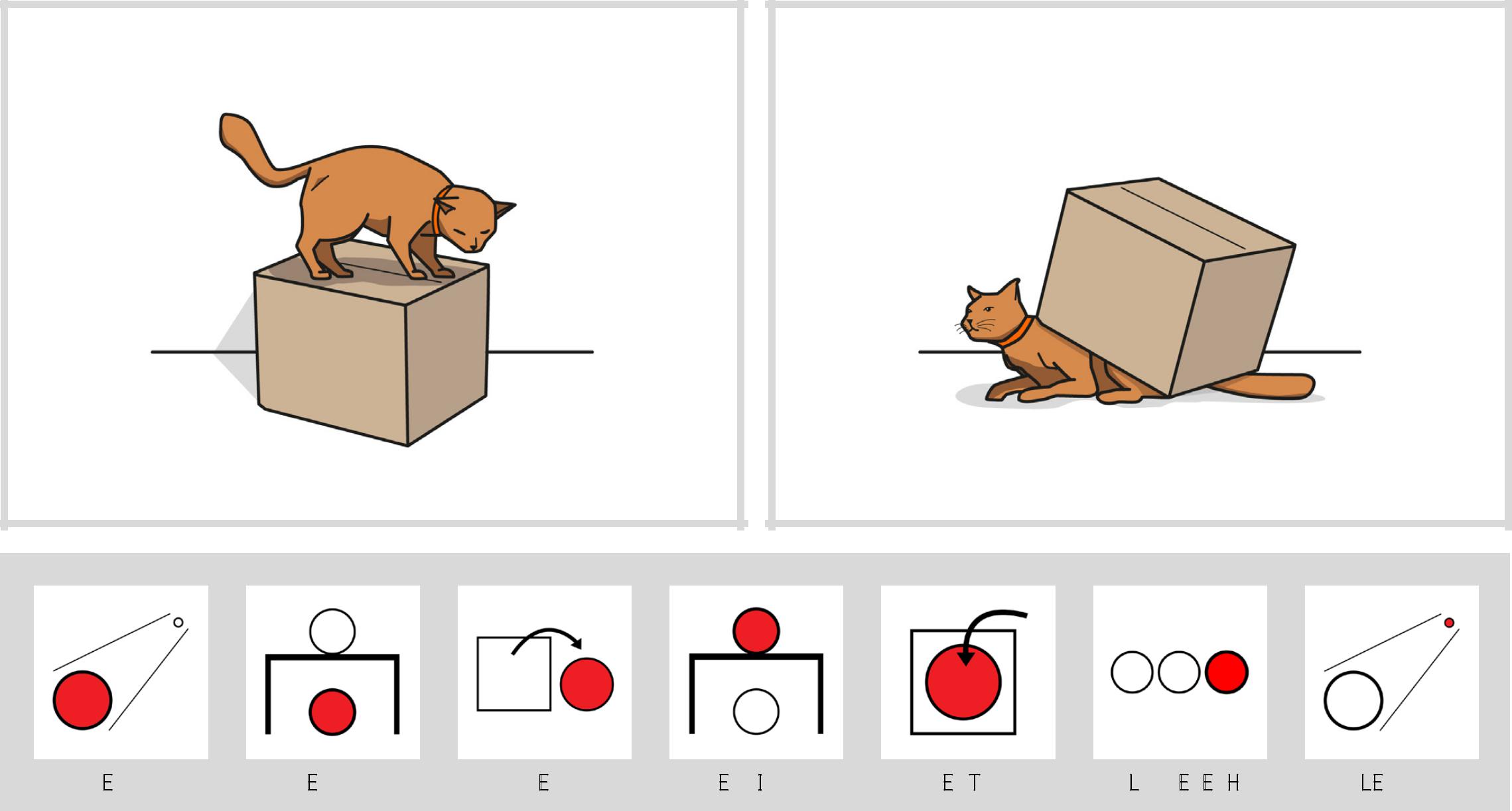 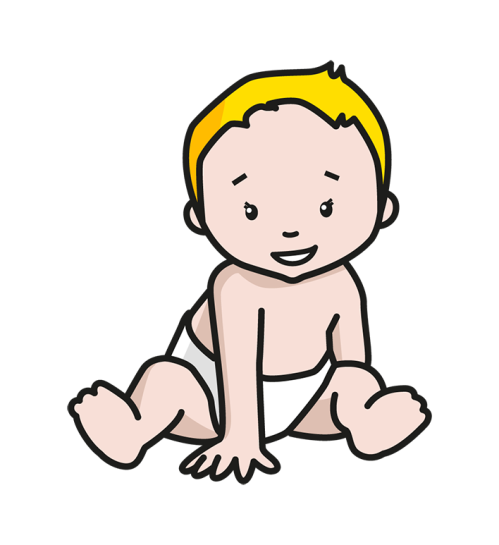 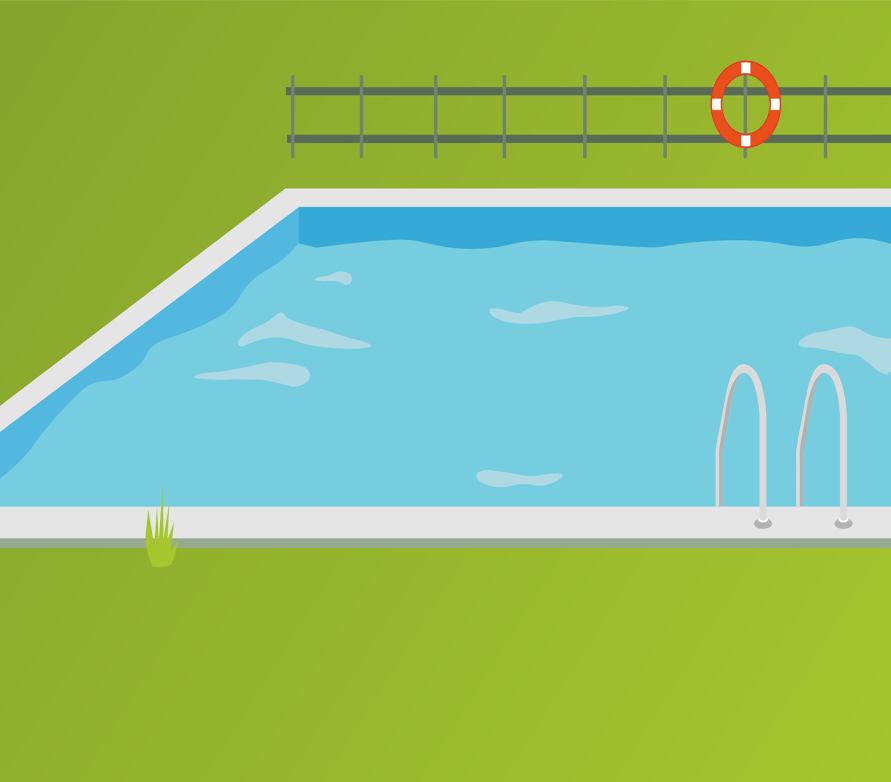 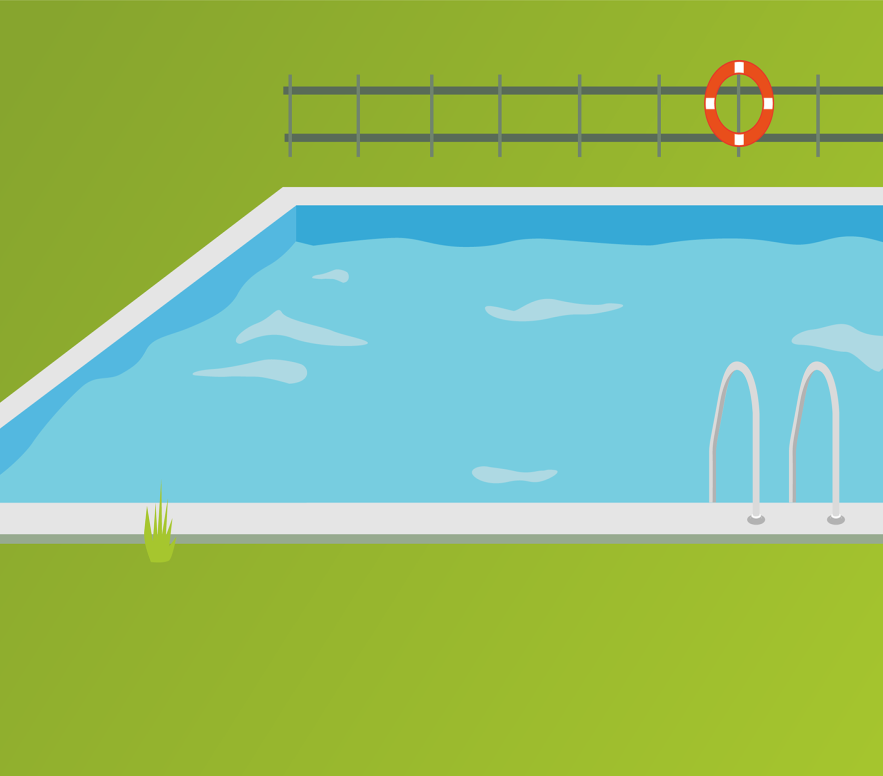 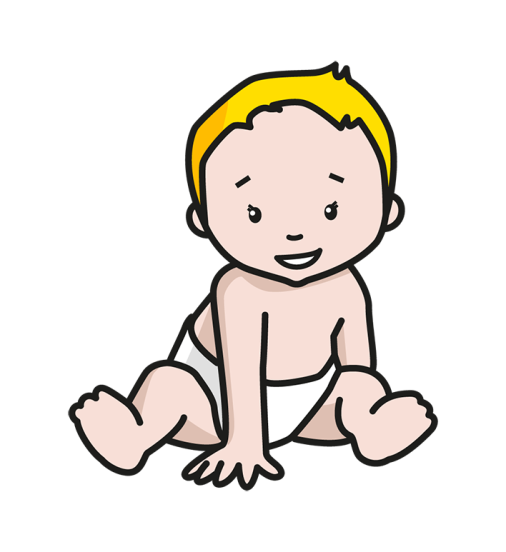 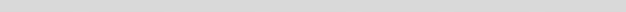 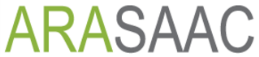 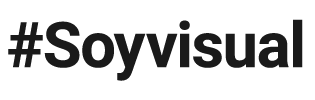 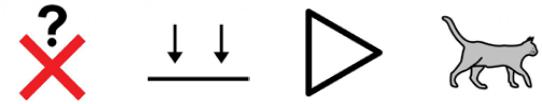 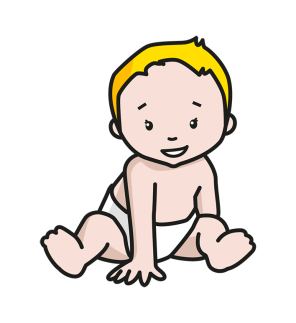 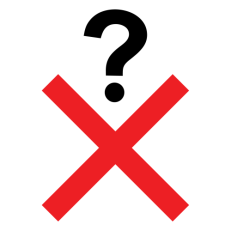 DELANTE    -    DETRÁS
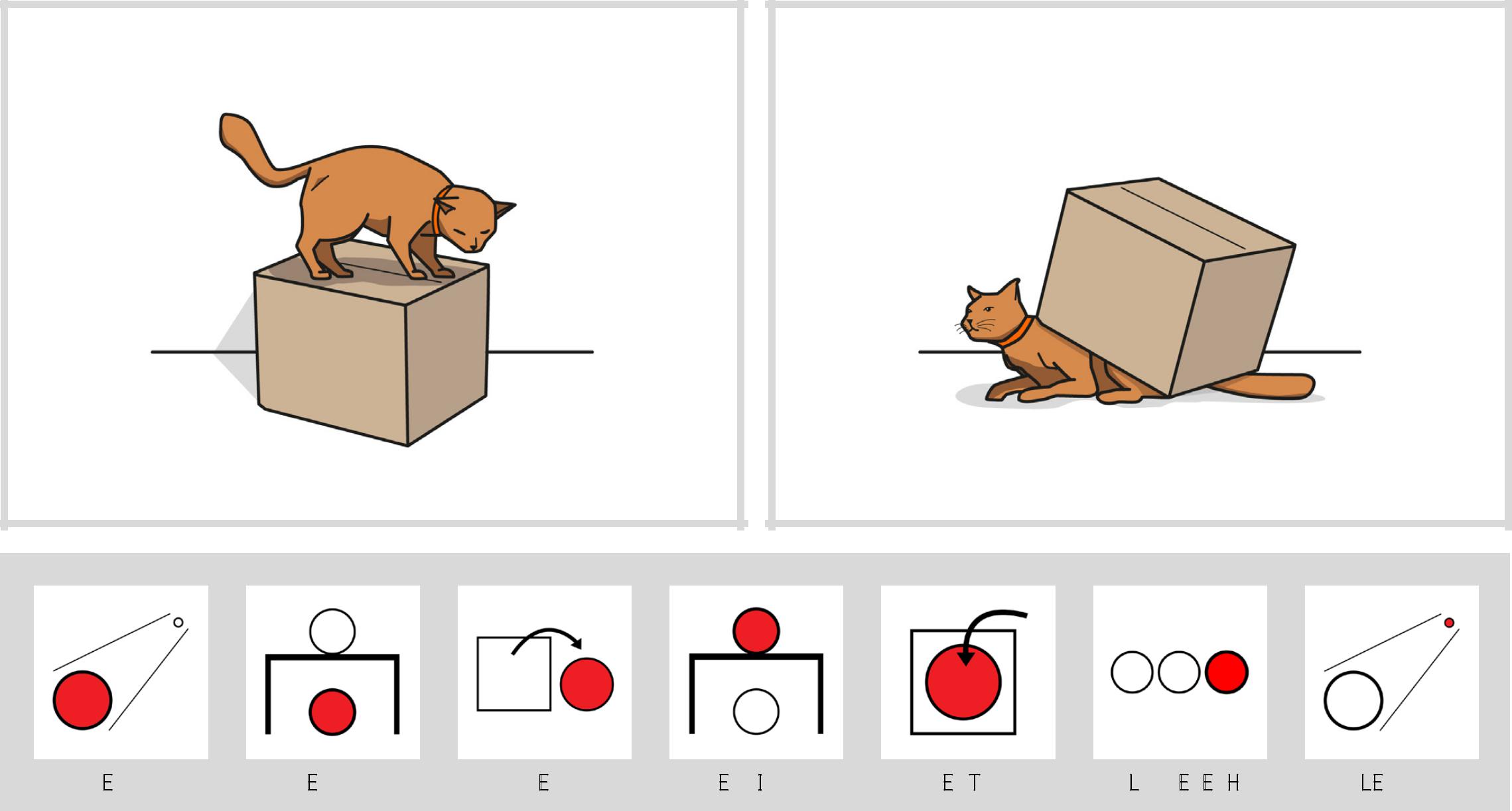 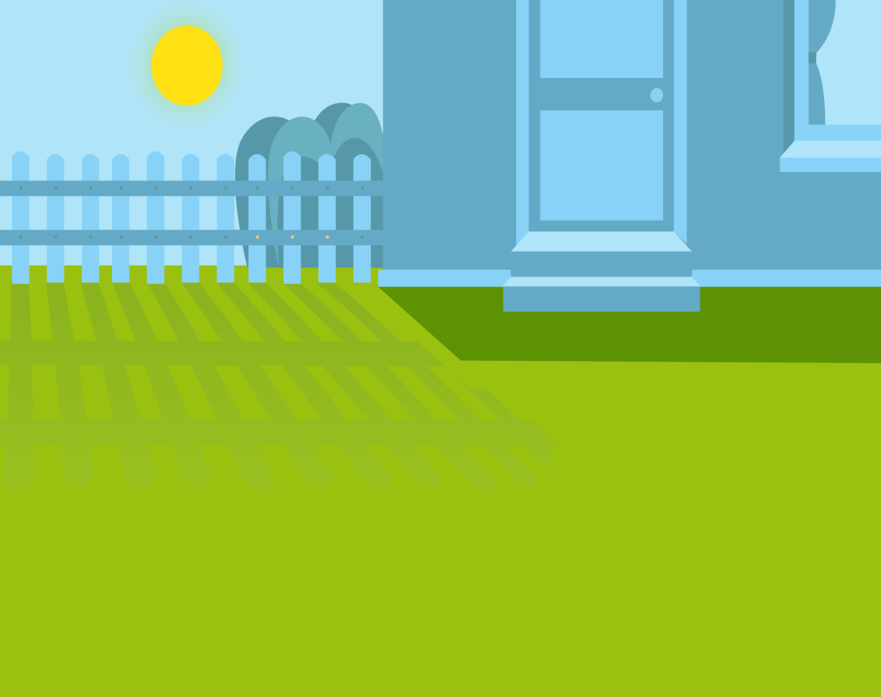 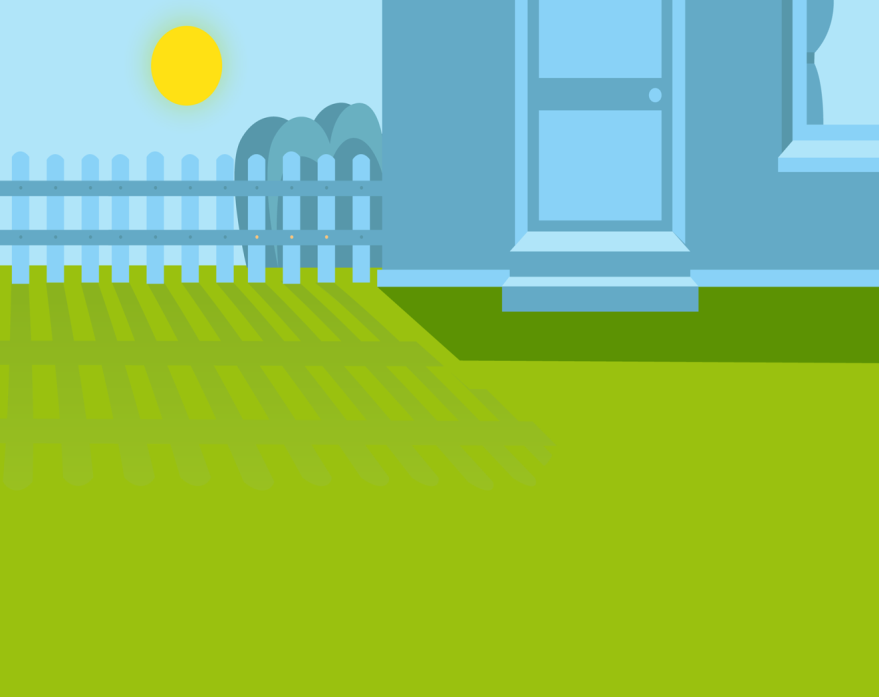 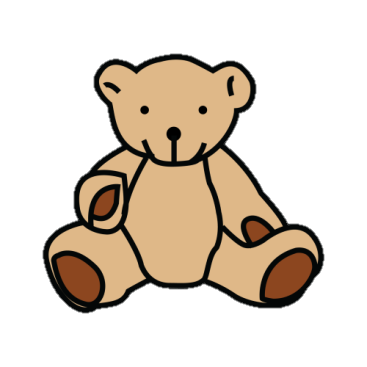 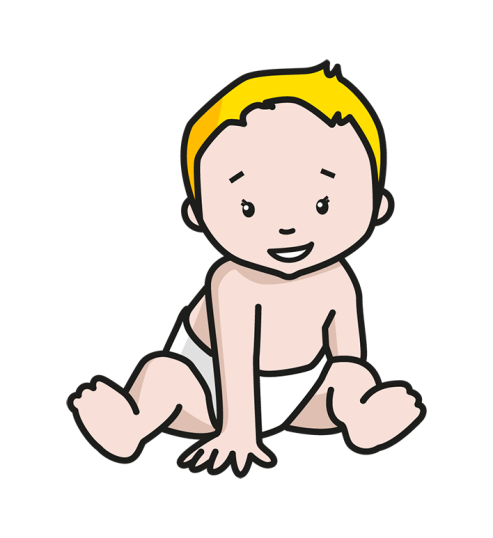 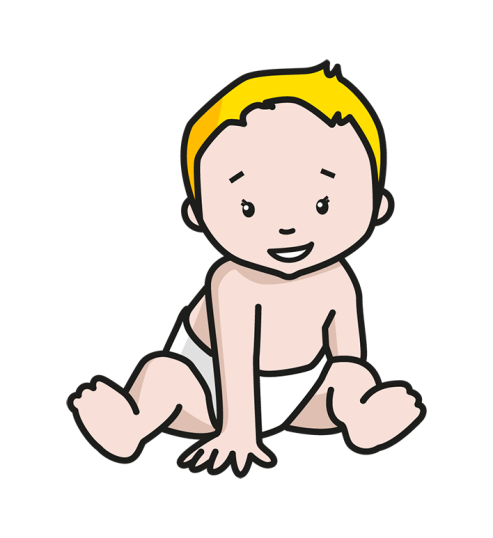 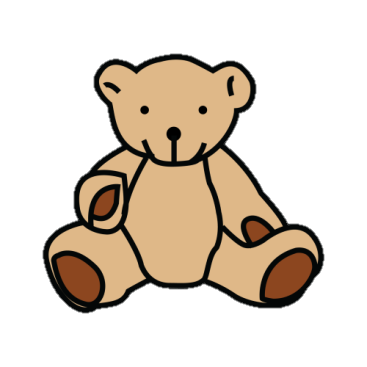 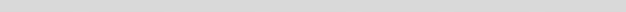 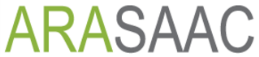 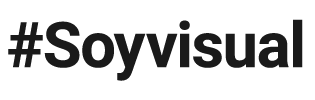 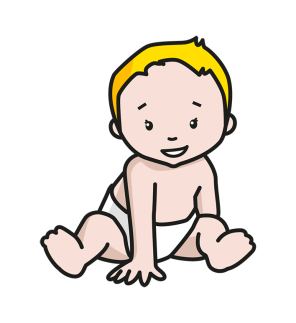 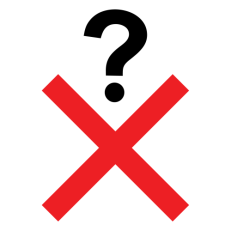 CERCA    -    LEJOS
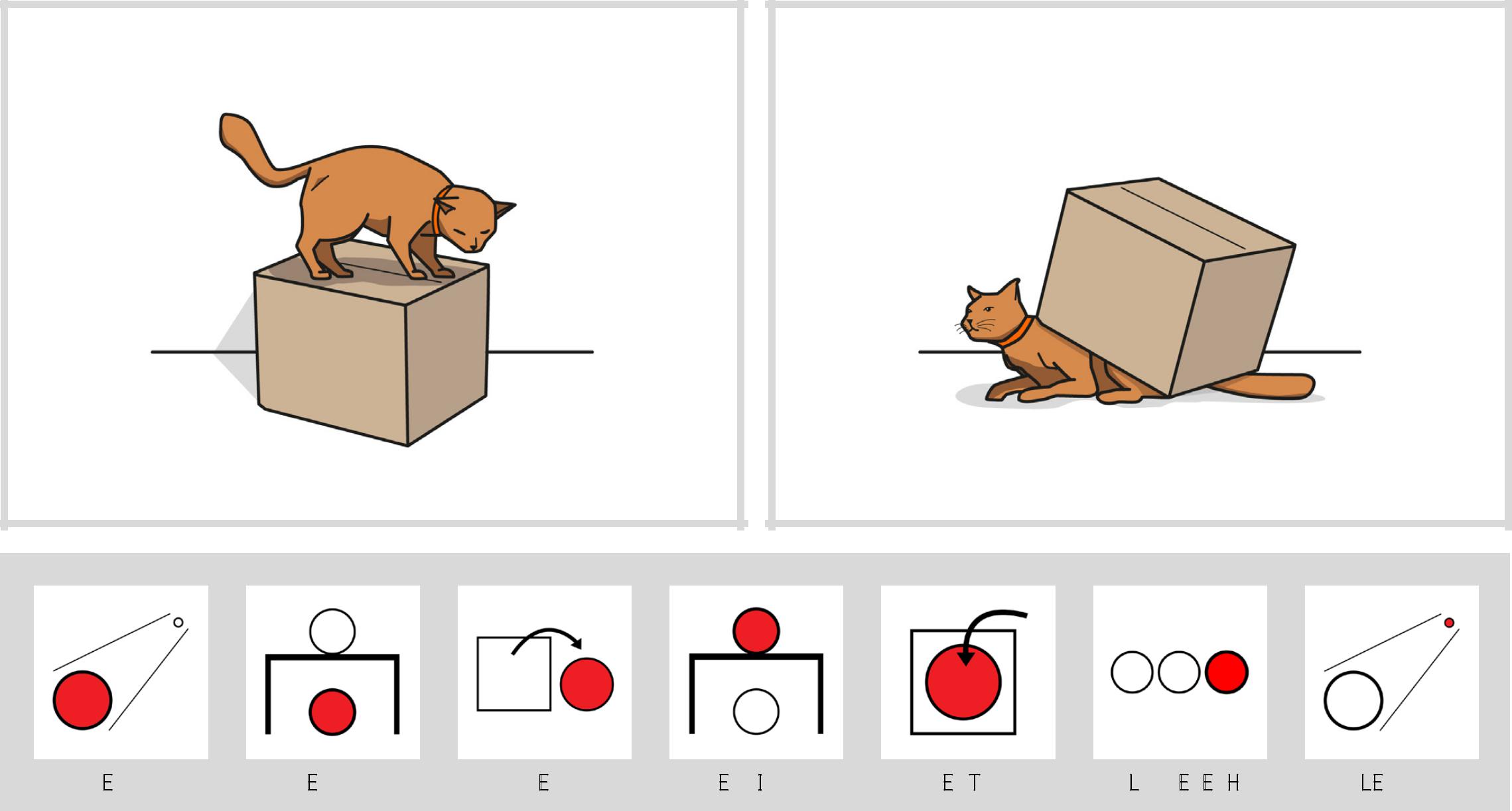 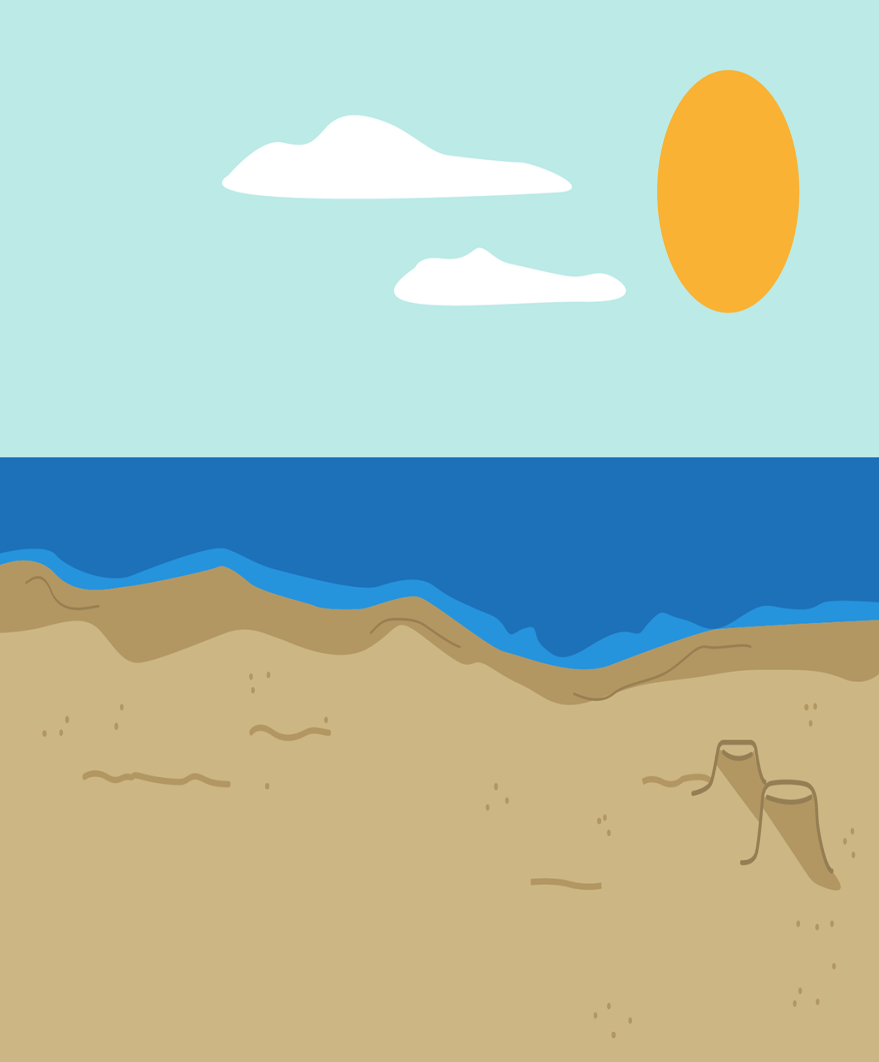 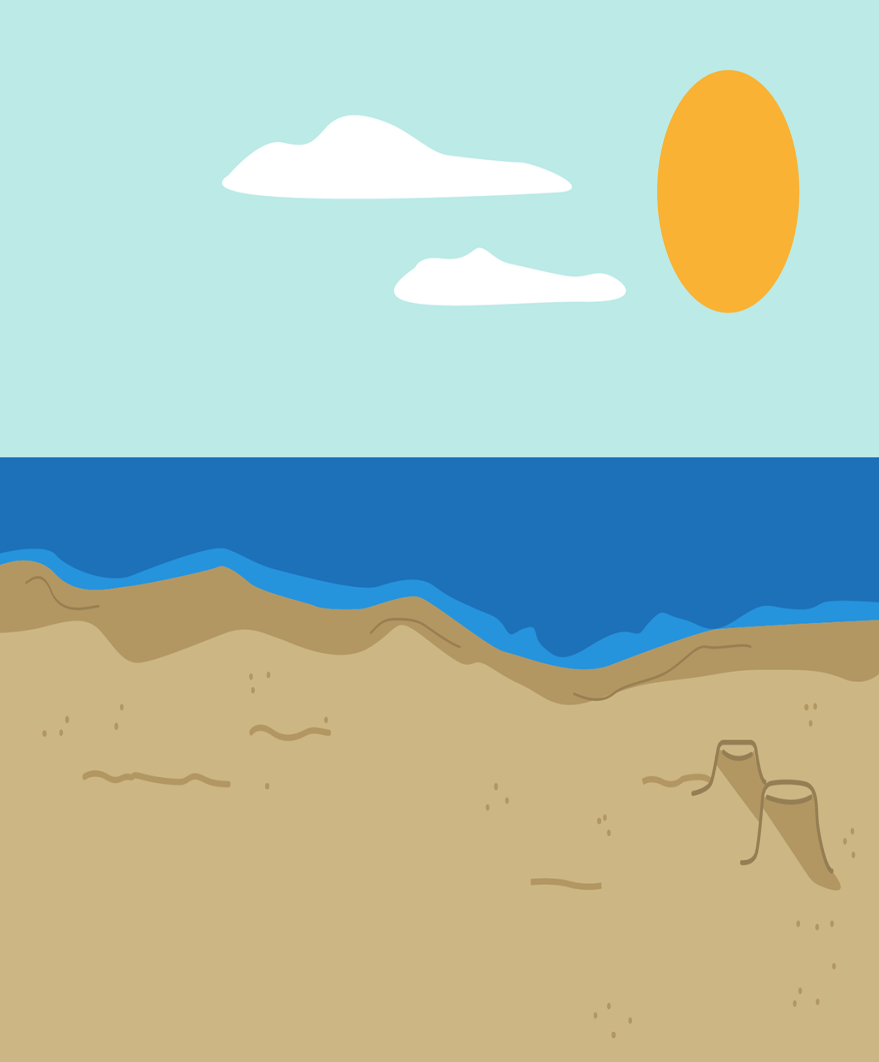 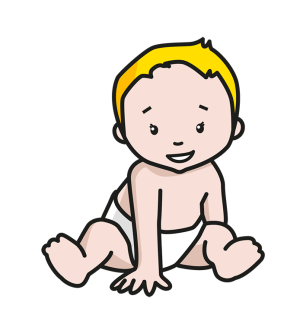 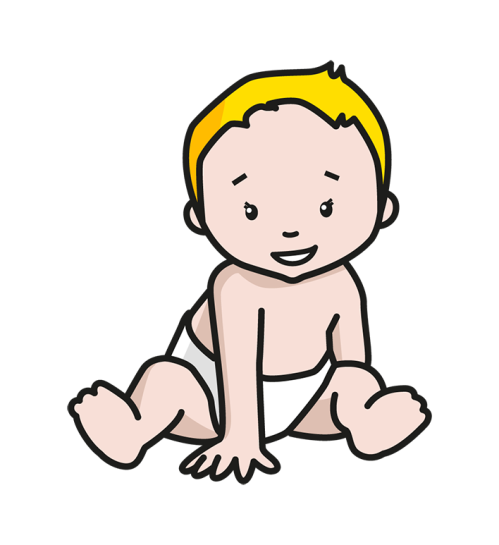 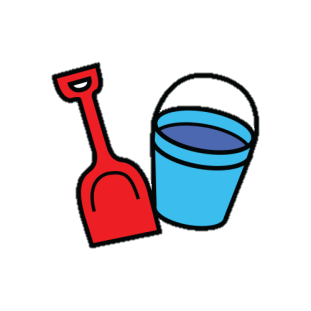 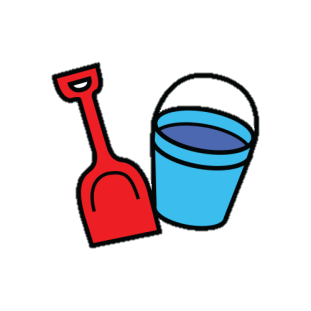 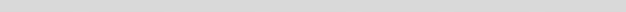 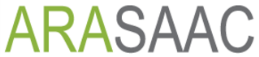 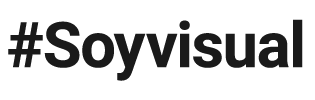 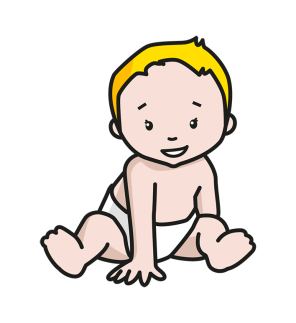 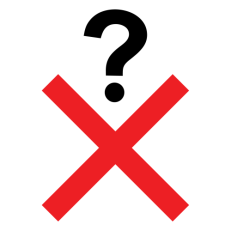 DERECHA    -    IZQUIERDA
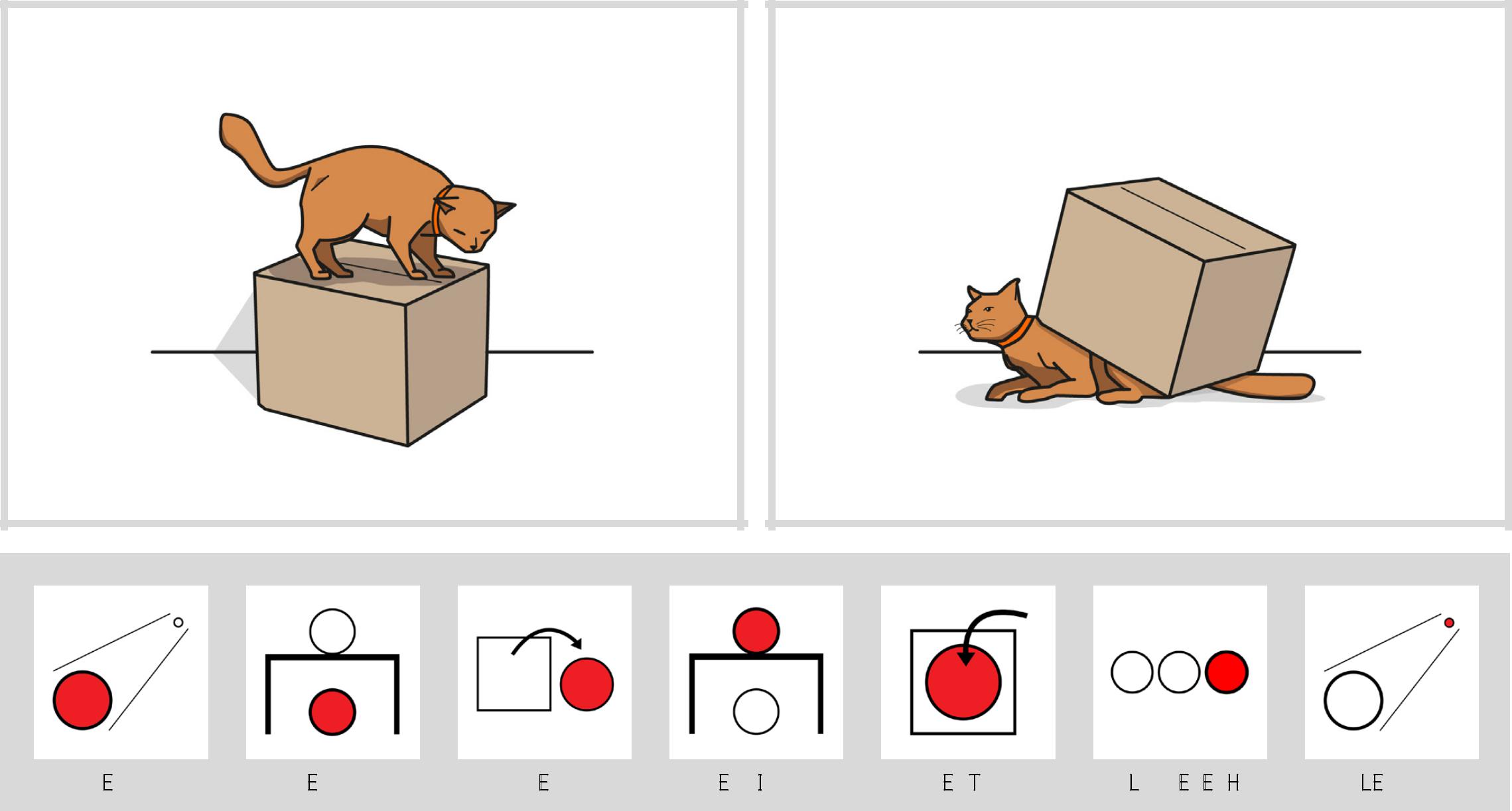 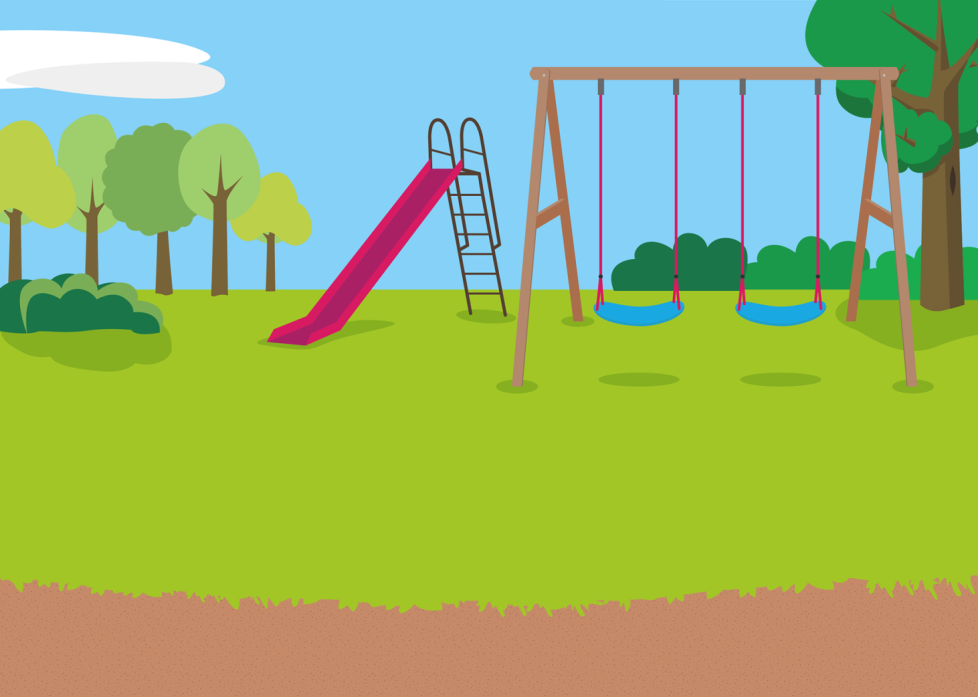 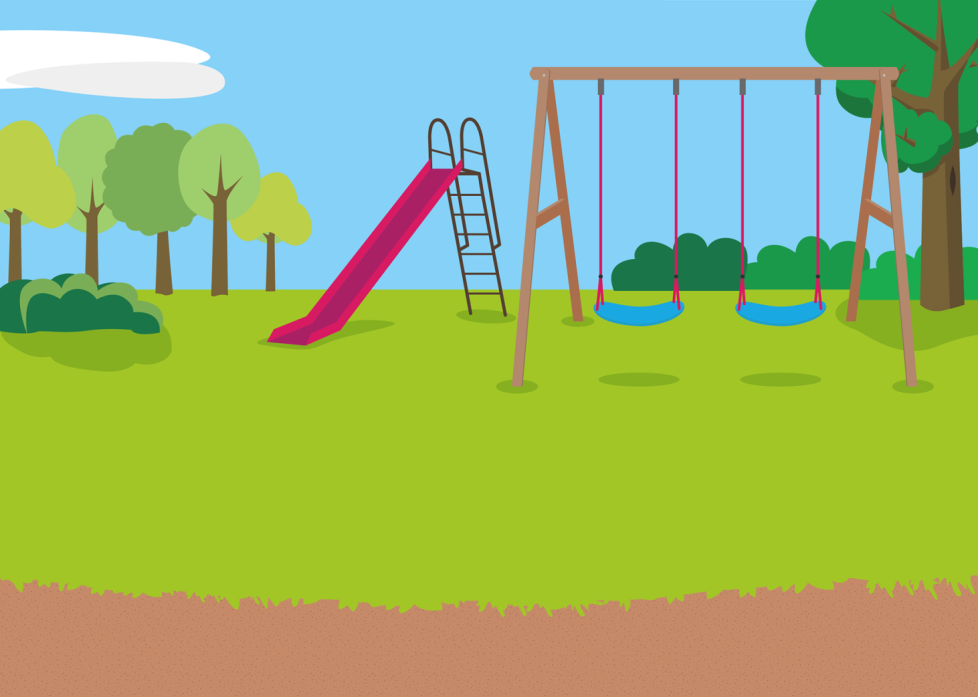 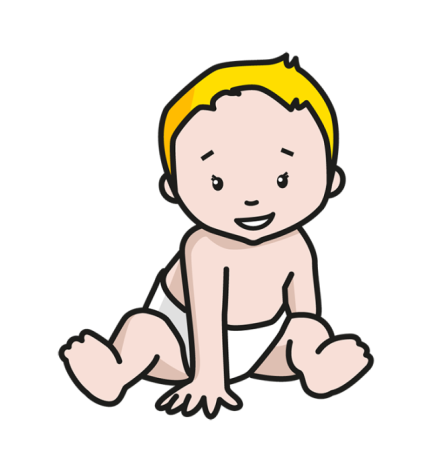 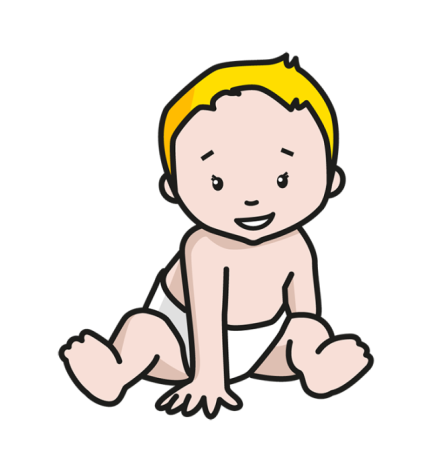 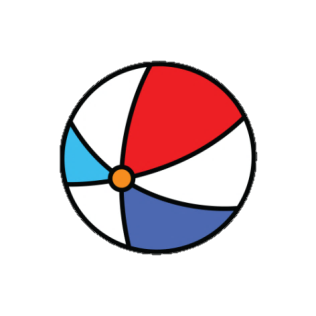 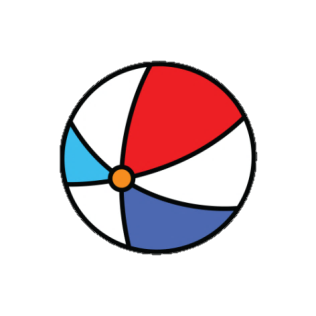 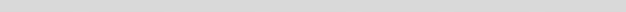 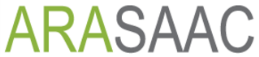 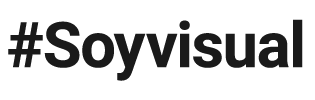